Thème 2: Enjeux planétaires contemporains
Atmosphère, hydrosphère, climats: du passé à l’avenir
Chap I: L’évolution de l’atmosphère de la Terre
L’atmosphère correspond à l’enveloppe gazeuse de la Terre. Le pourcentage des différents gaz qui la compose a changé au cours des temps géologiques.
1- Quelle était la composition de l’atmosphère primitive de la Terre ? Quels sont les arguments qui ont permis de connaître cette composition?
2- Pourquoi la composition de l’atmosphère a-t-elle évolué? Quelles en ont été les conséquences?
Pour répondre à ces questions, il faut avoir une petite idée des temps géologiques. Les temps géologiques ont été découpés en différentes périodes. Ce découpage n’est pas aléatoire. Il est basé sur des modifications de l’atmosphère, de la biosphère ainsi que sur des critères pétrographiques, c’est-à-dire sur la nature des roches, leur composition…Le document suivant vous donne un découpage simplifié des temps géologiques. On parle d’échelle stratigraphique.
Rappel: 
 1 Ma = 106 ans = 1 million d’années
 1 Ga = 1 giga année = 109 ans = 
               1 milliard d’années
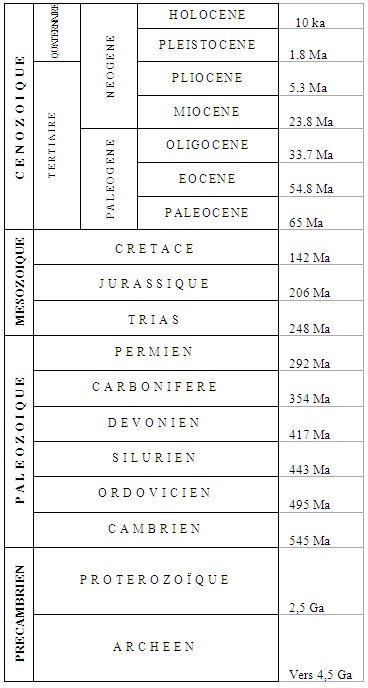 Diversification du vivant – Evolution
« Explosion de la vie: nombreux fossiles
Modification de l’atmosphère
1ère trace d’êtres vivants
Naissance de la Terre
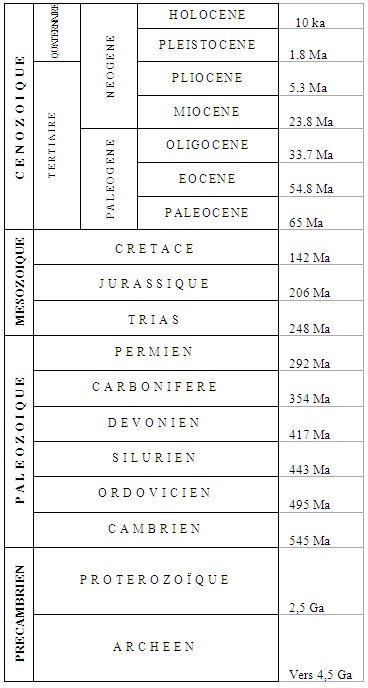 Chaque découpage correspond à des modifications importantes. Lorsque les êtres vivants sont devenus suffisamment importants dans les archives fossilifères, ces découpages ont été principalement effectués à partir de la disparition, de l’apparition de groupes, d’espèces….
Remarque: le paléozoïque est aussi appelé ère primaire et le mésozoïque ère secondaire.
I   L’atmosphère primitive: une atmosphère réductrice
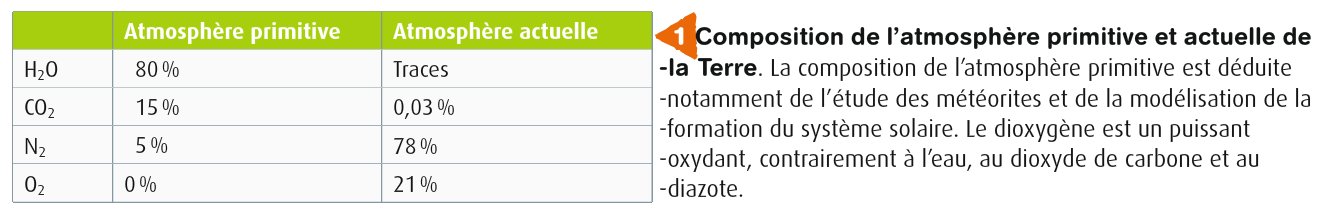 Que peut-on déduire de cette comparaison?
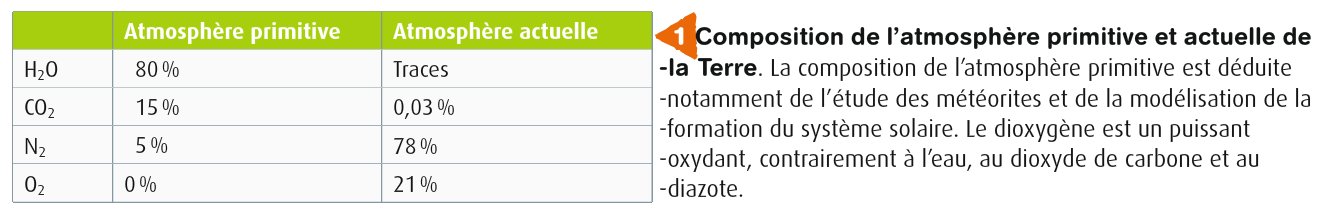 L’atmosphère primitive était riche en eau et dioxyde de carbone. Or, ces deux gaz ont un effet de serre important. On peut donc en déduire que la température régnant à cette époque était élevée.
L’atmosphère primitive ne contenait pas de dioxygène. On peut en déduire que cette atmosphère était réductrice  contrairement à notre atmosphère actuelle, qui  est oxydante du fait de la présence de dioxygène.
I   L’atmosphère primitive: une atmosphère réductrice
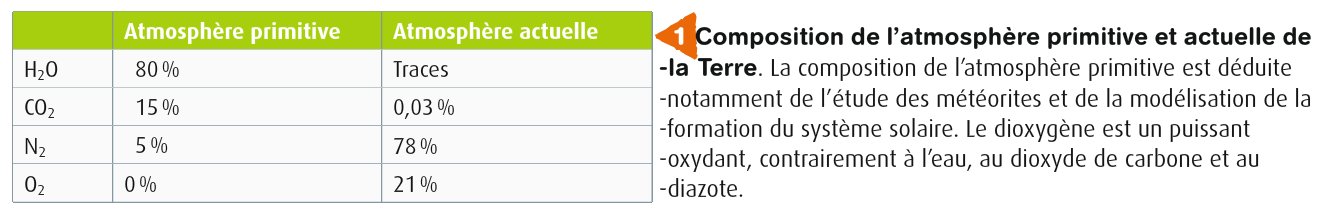 L’atmosphère actuelle est très pauvre en CO2 et H2O. On peut en déduire que l’effet de serre est beaucoup moins important actuellement et donc que la température moyenne à la surface de la Terre a diminué.
A partir de ce constat, plusieurs questions se posent:
Pourquoi le % de CO2  et de H2O  a-t-il diminué?
Pourquoi les météorites ont-elle permis d’estimer la composition moyenne en gaz de l’atmosphère primitive?
Comment le dioxygène est-il apparu?
Les météorites sont des corps rocheux d'origine extraterrestre qui ont traversé l'atmosphère et qu'on retrouve donc sur le sol. Parmi ces météorites, on trouve des chondrites. Ces dernières ont été datées par radiochronologie : on estime leur âge à 4,5 milliards d’années, c’est-à-dire l’âge de la Terre. Ces chondrites ont une composition silicatée comme certaines roches terrestres et contiennent également du fer. Elles renferment des vacuoles contenant des gaz.  On en a analysé la composition: 80 % H2O et 15 % de CO2 et absence de dioxygène. On considère que ces chondrites sont des vestiges des matériaux qui ont permis la formation de la Terre. Elles peuvent donc servir de témoins de la composition originelle de la Terre, y compris de son atmosphère.
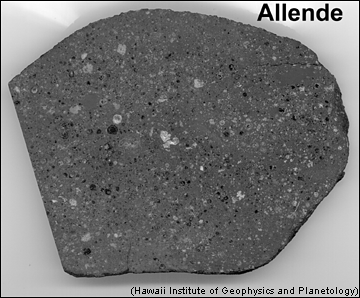 Fragment de la chondrite d’Allende: c’est la plus grosse chondrite tombée le 8 février 1969 au Mexique. Elle pesait près de deux tonnes.
D’autre part, l’étude des émissions gazeuses lors d’une éruption volcanique montre un fort % de CO2 et de H2O, proches de ceux des chondrites (respectivement 83 et 12%).
http://forum.planete-astronomie.com/video-sur-la-formation-de-la-terre-et-la-terre-est-nee-t584.html#p4371
Ce lien vous permet de comprendre un scénario envisagé pour expliquer la formation et l’évolution de la planète Terre: vidéo Partie n°1.
De l’ensemble de ces observations, on peut ainsi résumer (voir chap I par. I):
I L’atmosphère primitive : une atmosphère réductrice
     A Composition
La quasi-totalité de l’atmosphère terrestre s’est formée par un dégazage intense lors des 500 premiers millions de l’histoire de la Terre.  Ce dégazage se poursuit encore mais de façon plus lente.
On pense que l’atmosphère primitive était composée essentiellement de vapeur d’eau, de dioxyde de carbone et en moindre proportion d’ammoniac, de diazote, de méthane, et de gaz acide comme l’hydrogène sulfuré. Le dioxygène n’était pas présent.
    B Arguments
Des arguments en faveur d’un dégazage :
   La lave contient des gaz dissous qui sont relâchés dans l’atmosphère durant les éruptions. 
Le gaz le plus important dans les émissions volcaniques est la vapeur d’eau (H2O), suivie par le dioxyde de carbone (CO2) et le dioxyde de soufre (SO2). 
   Un autre argument provient des teneurs en gaz des chondrites (météorites) qui témoignent de la composition originelle de la Terre et donc de la composition en gaz des enveloppes internes. La comparaison avec la composition de l’atmosphère actuelle témoigne d’un changement.
Toutefois, une interrogation subsiste: comment sait-on que l’atmosphère primitive ne contenait pas de dioxygène?
Etape 1: La réponse vient de l’observation et de l’étude de minerai de fer, appelé gisement 
de fer rubané ou BIF pour Banded Iron Formation. Ces gisements datent de 
-3,5 milliards d’années à – 2 milliards d’années environ et leur répartition est représentée
 sur la carte ci-dessous:
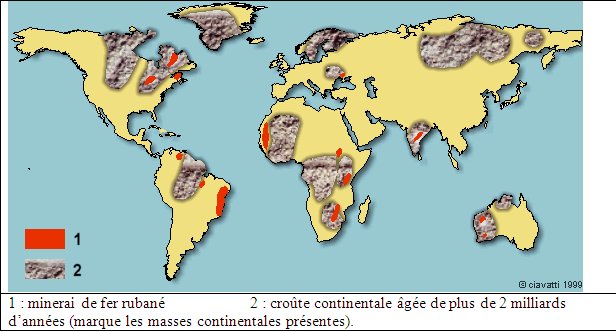 Exemple d’un gisement de fer rubané: site de Fig Tree près de Barberton en Afrique du Sud. Les fers rubanés présentés ici sont archéens et âgés de -3,26 à -3,22 Ga.
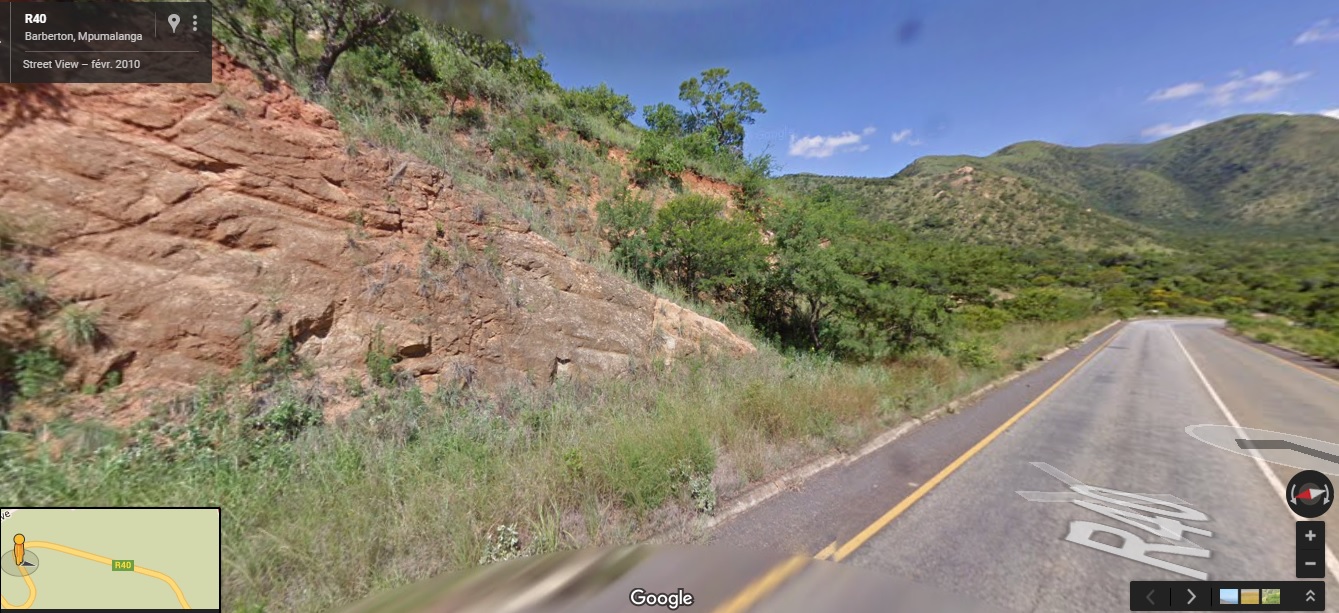 Importance des gisements de Fer rubané
Affleurement de Fer rubané
Datation des gisements de fers rubanés
Les BIF du Protérozoïque inférieur forment de très gros gisements ; les couches sont réparties sur de vastes surfaces et constituent la majorité des gisements d'importance économique majeure.
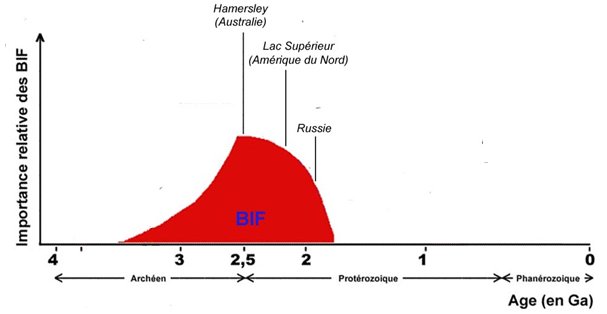 Fig Tree
Les BIF correspondent à  des roches sédimentaires formées en milieu océanique à partir des produits de l’altération des roches continentales. L’altération par l’eau des roches continentales provoque la libération d’ions Fe2+
Les ions Fe2+  sont solubles en conditions réductrices.
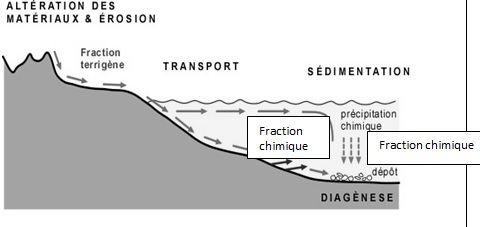 Si vous aviez des  documents de ce type, il faudrait en extraire les informations suivantes:
Les gisements de fer rubané ne se sont formés qu’en milieu océanique.
Le fer Fe2+ provient de l’altération des continents. Cependant, il n’est soluble qu’en condition réductrice .
- Ces gisements se sont formés entre -3,5 et – 1,9 Ga environ
On peut donc en déduire que, puisque ces gisements de fer rubané se sont formés en milieu océanique, l’atmosphère n’était pas oxydante. Or le dioxygène est un puissant oxydant. S’il avait été présent à cette époque, les ions Fe2+ auraient été oxydés rapidement lors de leur transport par les eaux continentales (rivières, fleuves).  On peut donc penser qu’entre -3,5 et -1,9 milliards d’années l’atmosphère ne contenait pas de dioxygène.
Comment vérifier ce scénario hypothétique?
Etape 2 : expérience pour déterminer les conditions de formation des oxydes ferriques
Le fer existe à l’état naturel sous deux formes : le fer ferreux noté Fe2+ (soluble) et le fer ferrique noté Fe3+ beaucoup moins soluble. Suivant les conditions du milieu, le fer se trouve sous l’une ou l’autre forme.
Expériences témoins: identification des ions fer
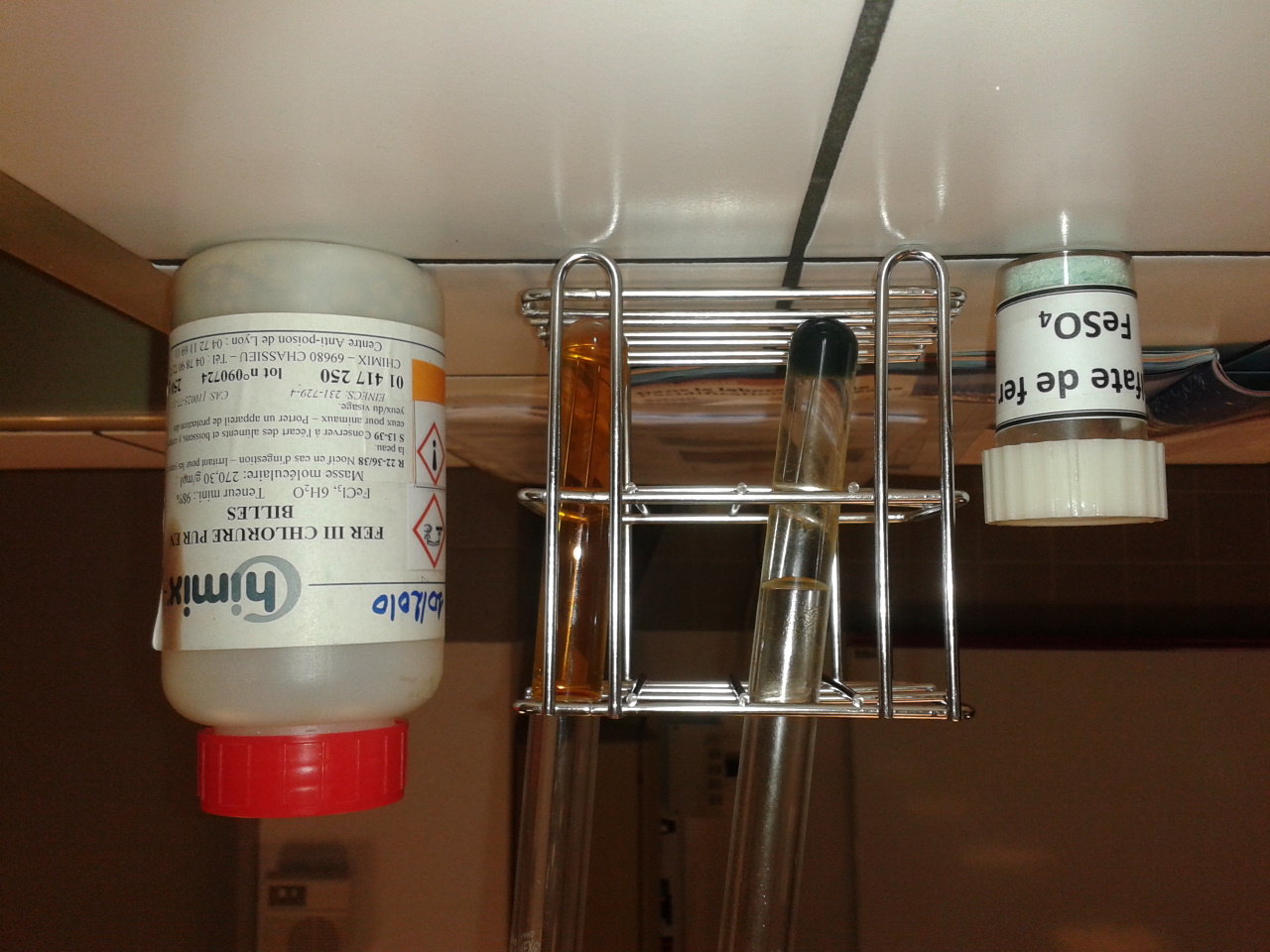 Solution de Chlorure de Fer
FeCl3
Solution de sulfate de fer
FeSO4
+ NaOH
+ NaOH
Préparation: V.Boucher
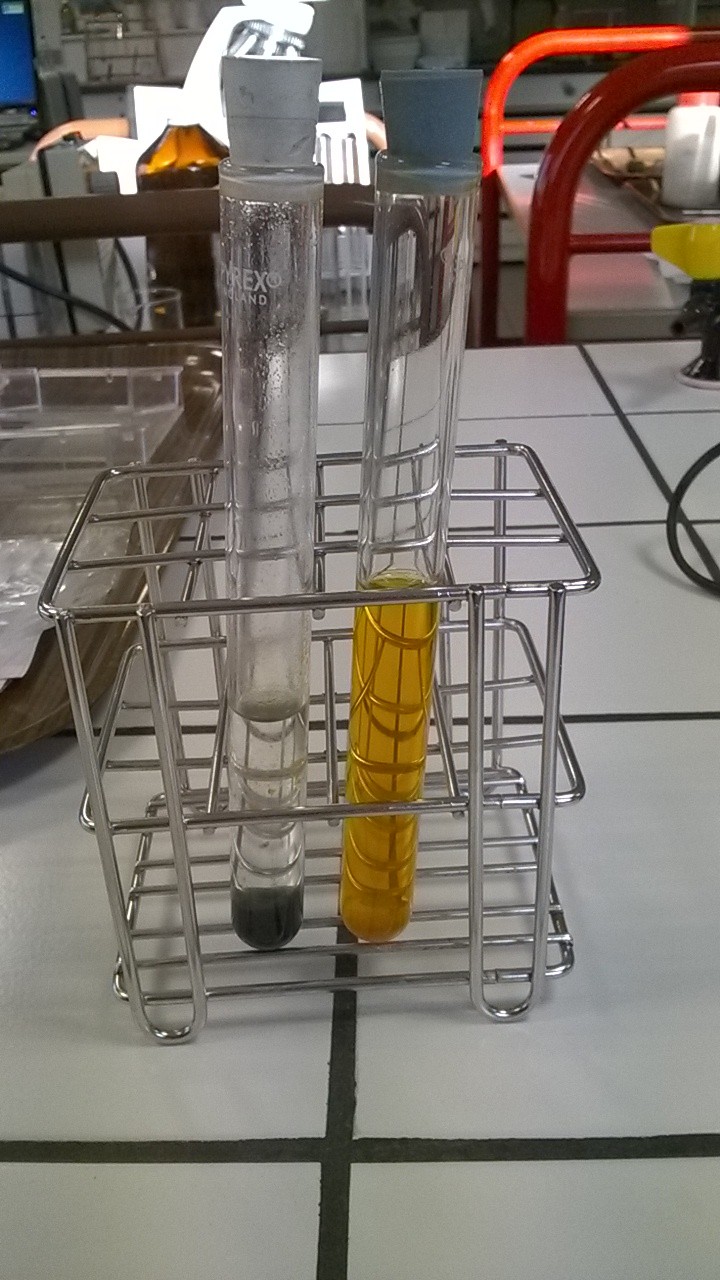 Précipité vert de 
Fe(OH)2(s)
Précipité orange de 
Fe(OH)3(s)
Il y avait présence d’ions Fe2+
Il y avait présence d’ions Fe3+
Photo: I.Casenave
Expérience:
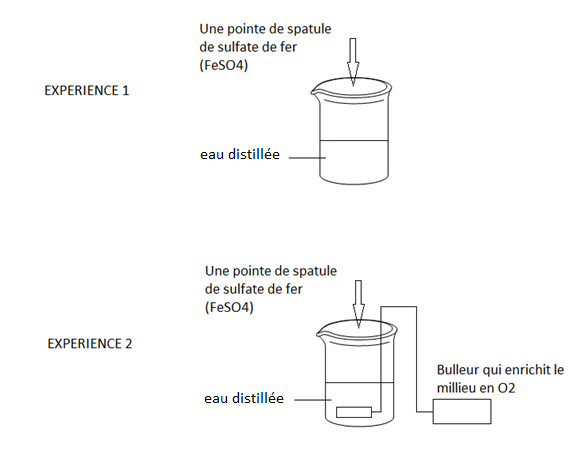 Quelques gouttes de NaOH jusqu’à obtention d’un léger précipité vert => mise en évidence des ions Fe2+
Bulleur: enrichissement en O2
3 jours plus tard…
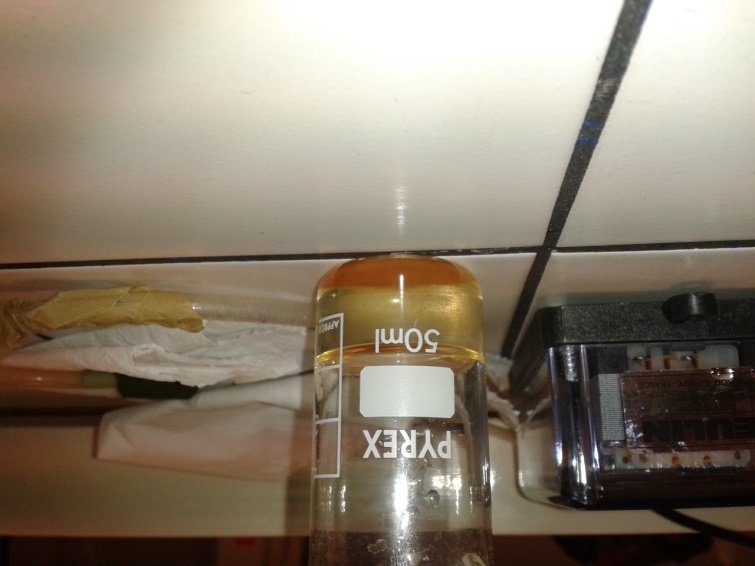 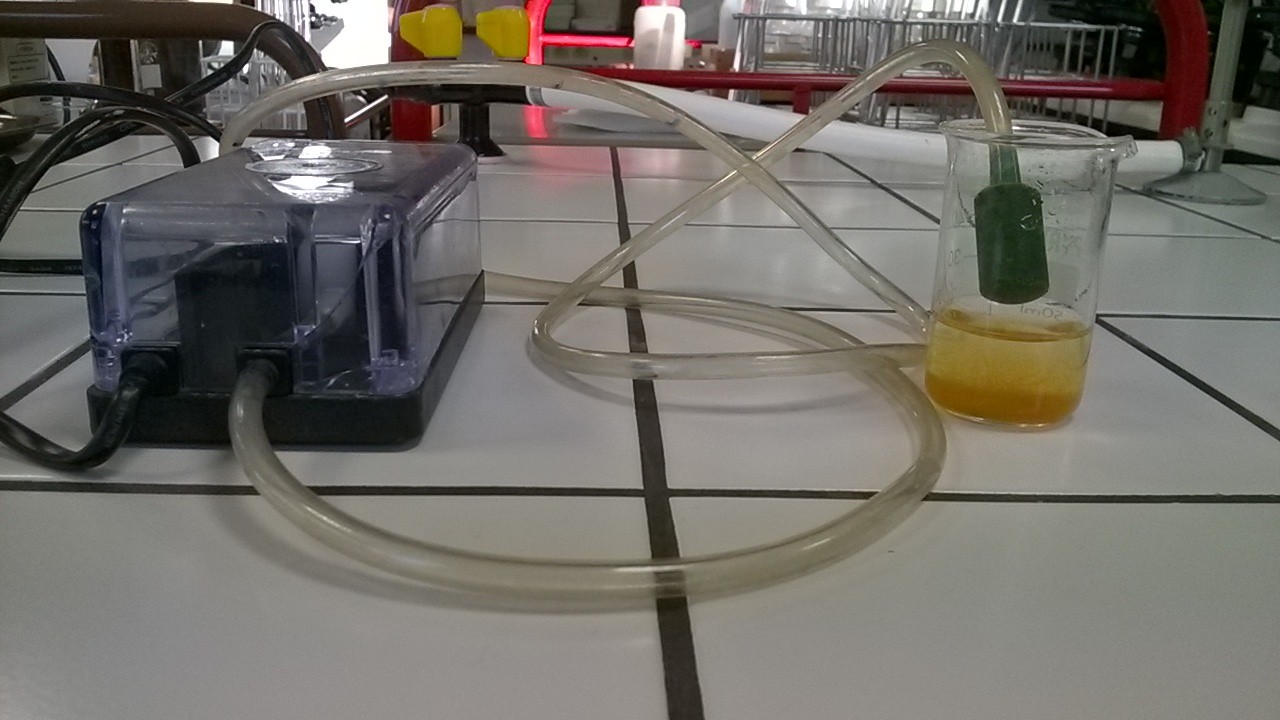 Précipité orange
Précipité orange et dépôt orange  plus important
Photo: I.Casenave
Mise en évidence des ions Fe3+ (qui ont précipité avec OH-)
Dans cette expérience, on note une disparition du fer ferreux Fe2+ et l’apparition de fer ferrique Fe3+: 
Il y a eu oxydation de Fe2+
Ainsi, pour que le fer Fe2+ soit oxydé, il faut la présence d’eau et la présence d’un oxydant comme le dioxygène.
Résumons:
Les gisements de fers rubanés:
A la surface terrestre, le Fer Fe2+ n’est soluble que dans des eaux non oxydantes. A l’état oxydé il précipite immédiatement sous forme d’hydroxyde ferrique. 
Or, avant 2,5 milliards d’années (Archéen), on trouve des minerais de fer (les gisements de fer  rubané).  Le transport du fer Fe2+, issu de l’altération des continents, n’a pu se produire qu’à l’état non oxydé. Cela suppose donc, que l’atmosphère ne contenait pas à cette époque de O2. Il s’agissait donc d’une atmosphère réductrice. 
Par contre, l’arrivée dans le milieu océanique  des ions Fe2+  a permis la formation de fer rubané grâce à la présence d’un oxydant puissant, le dioxygène produit par photosynthèse. Fe2+ est oxydé en Fe3+ qui précipite en présence d’eau.